Refraction
Inquiry-based Lecture
Inquiry 1
Put the pencil in an empty beaker and see it on the side of the beaker. 
What do you see?
Now fill the beaker with water until you cover half of the beaker.  See the pencil on the side of the beaker.
What do you see?
Refraction
Bending of waves when it passes from one medium to another
Waves bend because their speeds change when they move from one medium to another
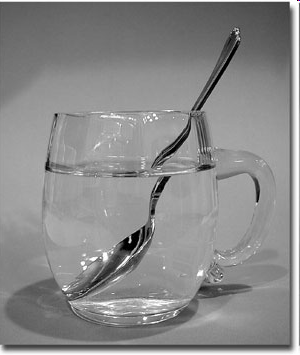 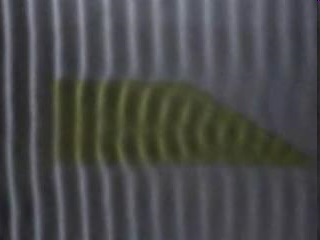 Water waves change speed when they move from deep to shallow part
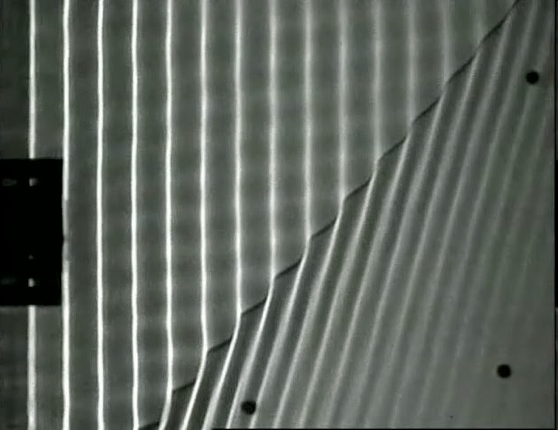 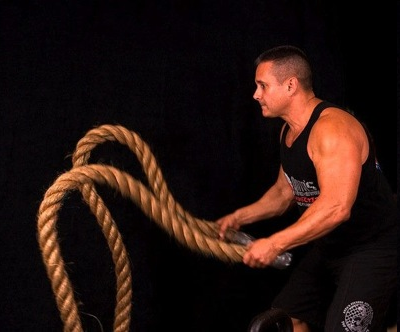 Transverse waves on a rope slow down as they move from thinner rope to thicker rope
Refraction
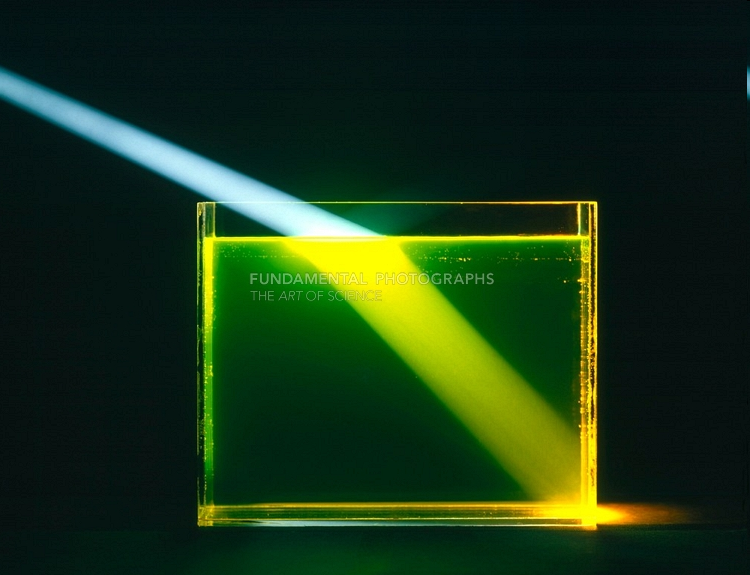 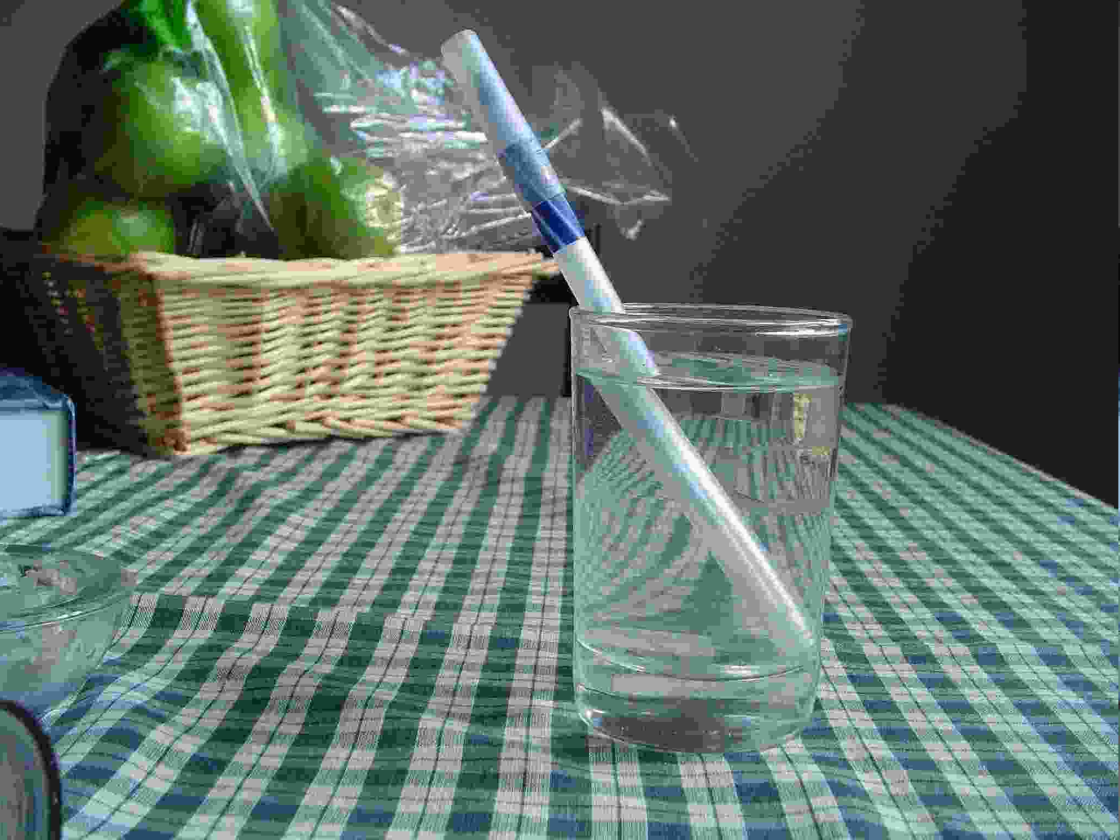 Objects look bent because light is refracted as it moves from air to water
Remember
Sound moves fastest in solids, then liquids, then gases and no sound at all in vacuum
But light moves fastest in vacuum, then gases, then liquids, then solids
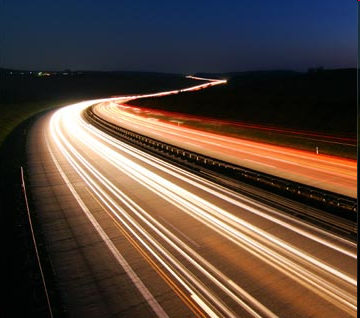 Inquiry 2
Let’s do the glass bar, pins and paper experiment.
Normal line
Incident angle
Refracted angle
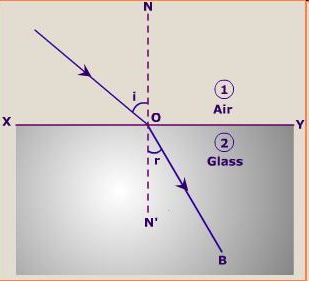 Remember
If light slows down from one medium to another, the light ray is bent closer to the normal.
The angle of incidence is greater than the angle of refraction
Example: air to glass, air to water
Remember
If light speeds up from one medium to another, the light ray is bent away from the normal.
The angle of incidence is smaller than the angle of refraction
Example: glass to air, water to air
What and how you see things around you are different from what the fish sees.
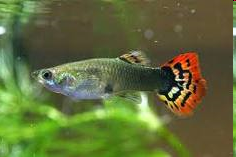 A fisheye’s view of the world
A fisheye’s view of the world
Remember
If light enters in a parallel-sided block, then it leaves the block at the same angle as it enters the block but bent sideways.
Inquiry 3
Put a coin in an empty beaker.
Move in such a way that you don’t see the coin in the beaker anymore.
Ask your friend to slowly pour water in the beaker.
What happens?
Refraction
Causes things to look shallower than they actually are
Apparent depth
Put a ruler in the beaker of water and read from the top. Does it look longer or shorter?
What happens to the distance between divisions on the ruler? 
Are they closer or farther?
Refraction
Measure the depth of the water from the top.
Measure it again by putting the ruler on the side of the beaker.
Are they the same or not?
Going Beyond
What are everyday examples of refraction?
What is a prism and why does it form rainbows?
How is a rainbow formed?
Prism
A transparent optical element with flat polished surfaces that refract light. 
Can be used to break light up to its spectral colors
Colors of the rainbow
Can also be used to reflect light
Prism
Materials refract different wavelengths of light at different angles
Dispersion
ROY G BIV
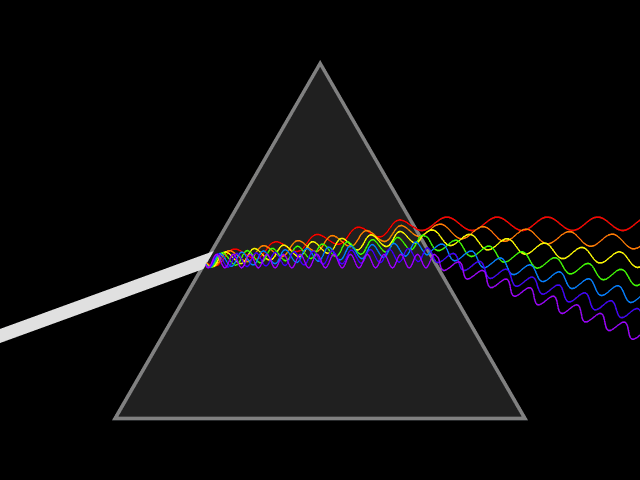 Rainbow
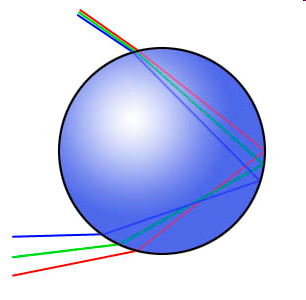 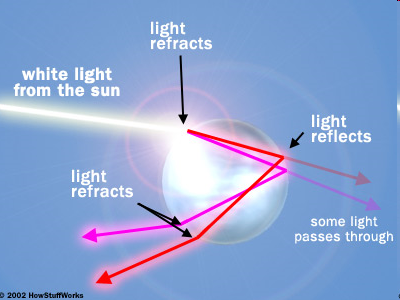 Rainbow
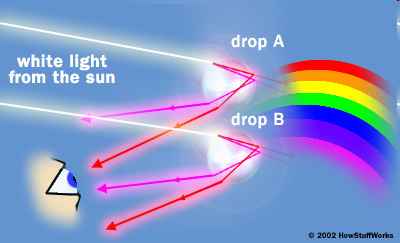 Rainbow
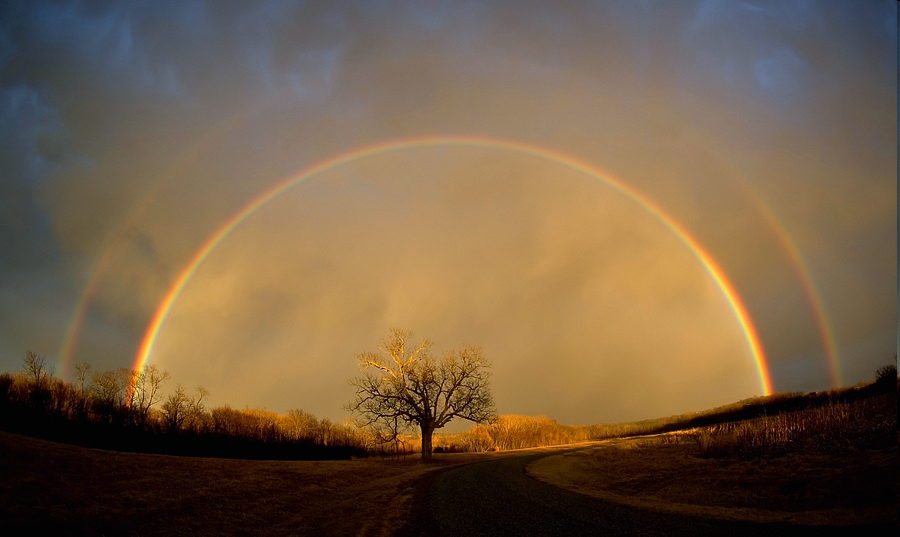 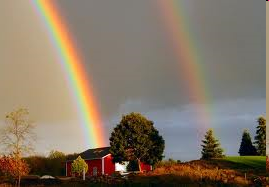 In transparent materials, some light are reflected
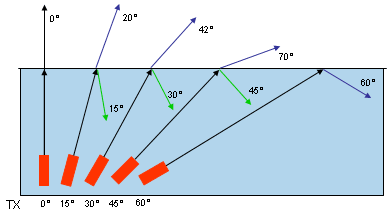 Total Internal Reflection (TIR)
When a ray does not cross the boundary but is reflected instead
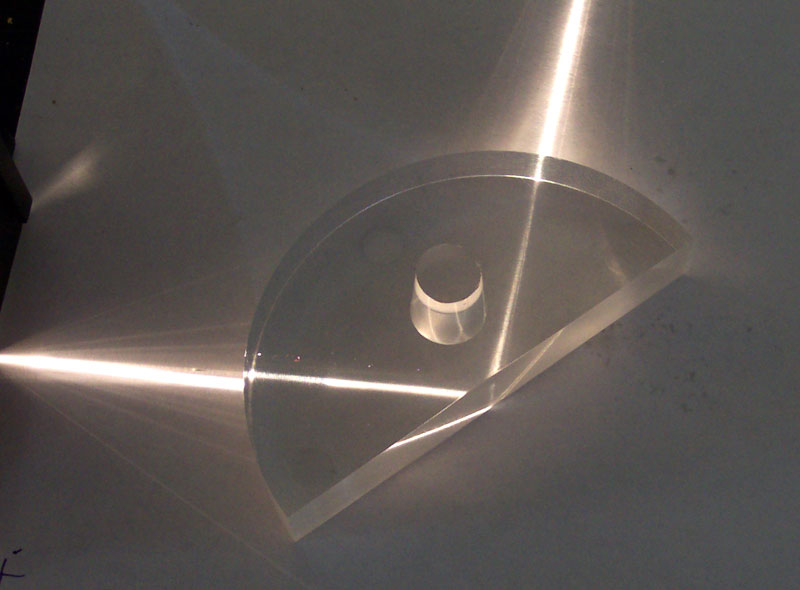 Critical Angle
Angle at which total internal reflection occurs
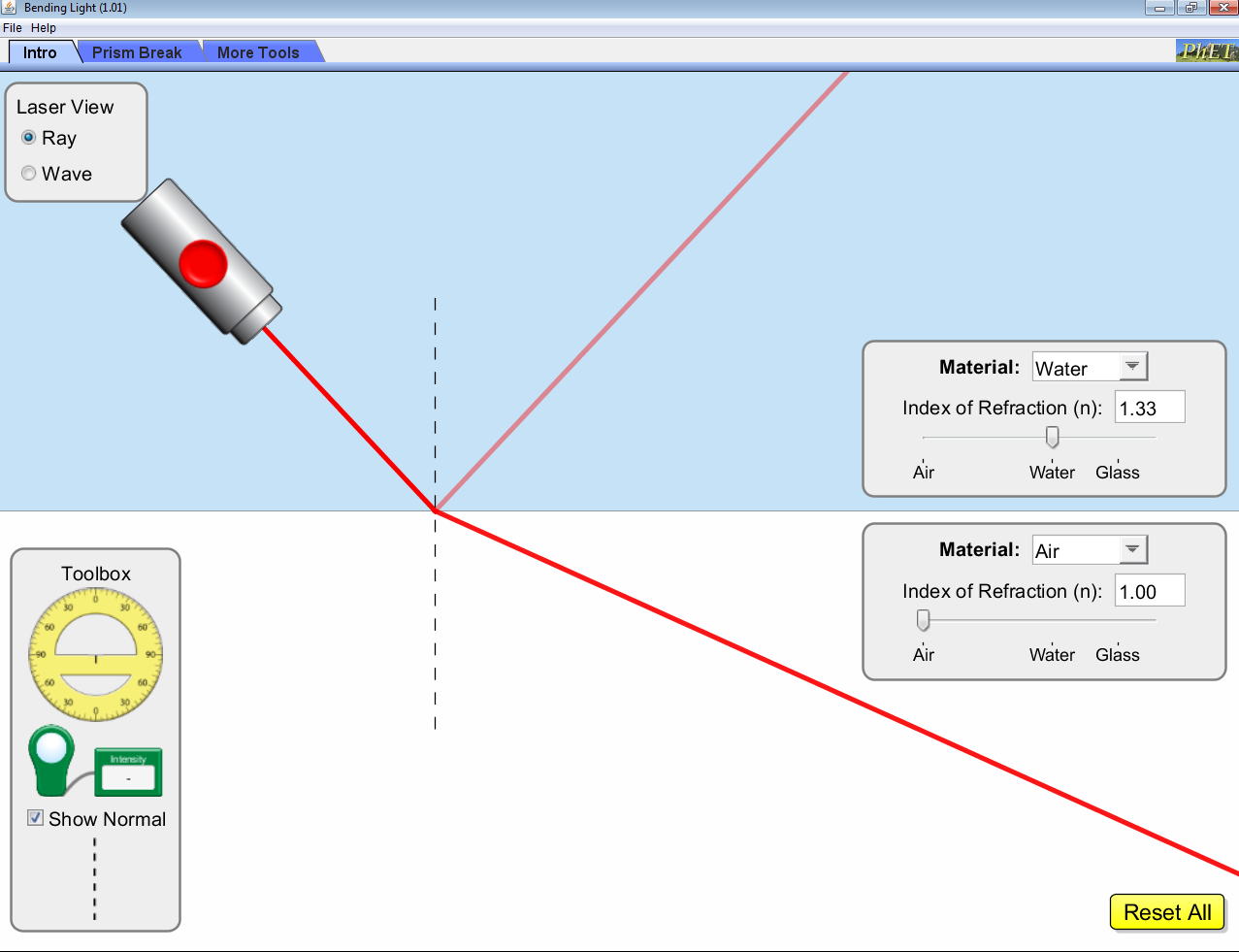 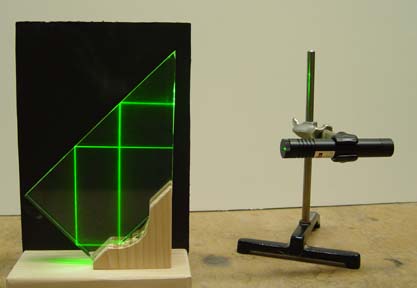 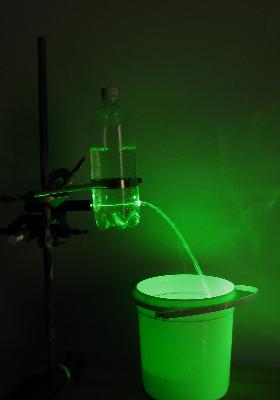 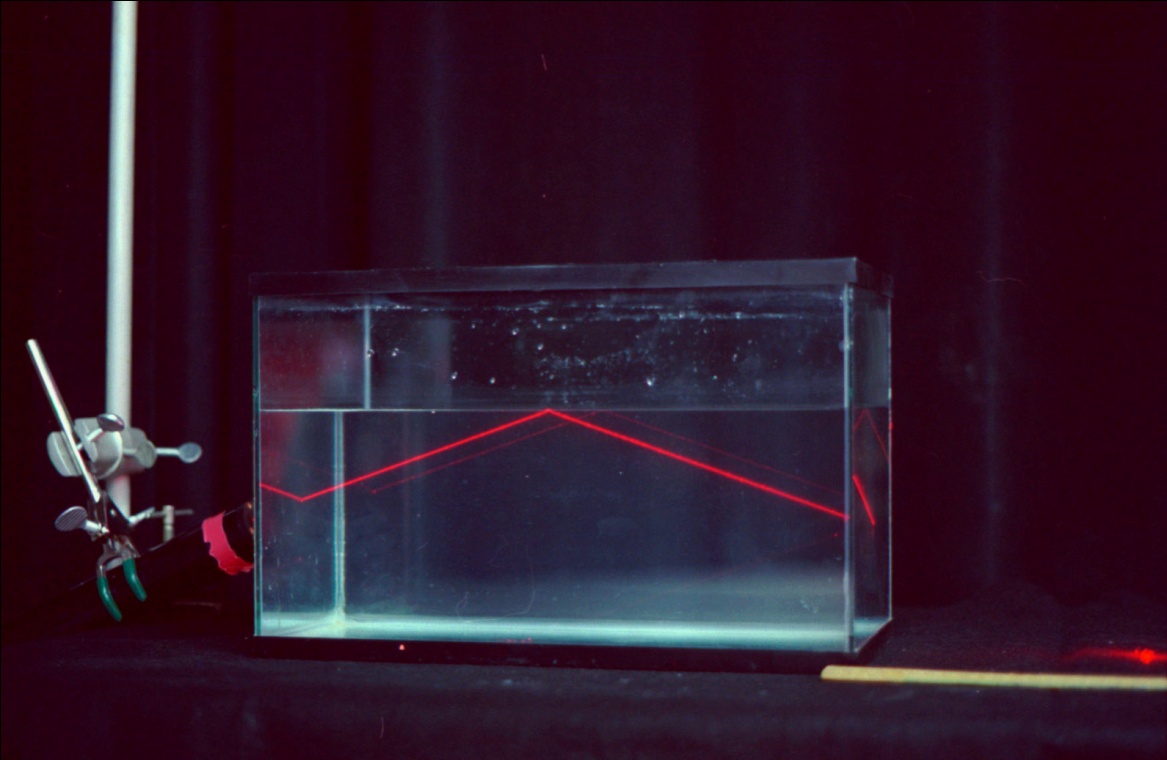 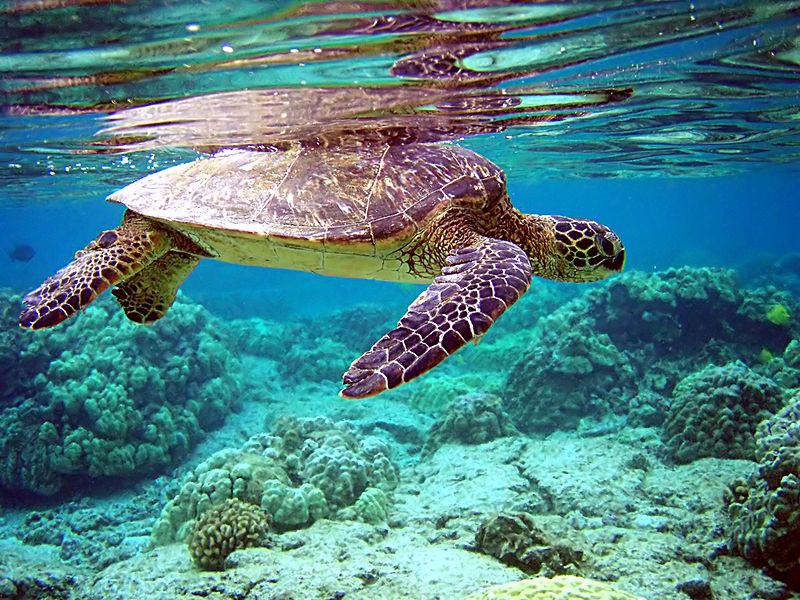 Fibre Optics
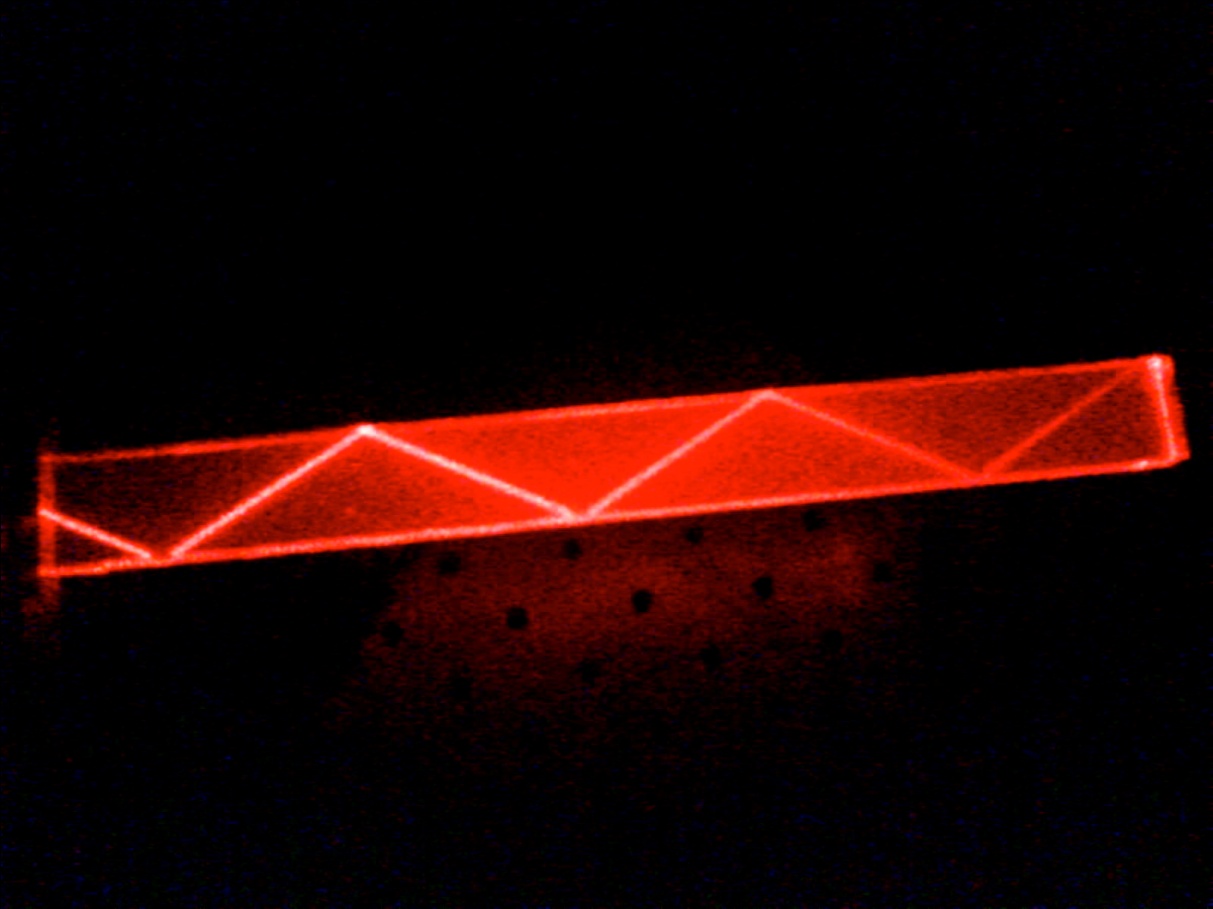 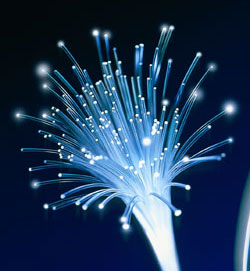 Endoscope
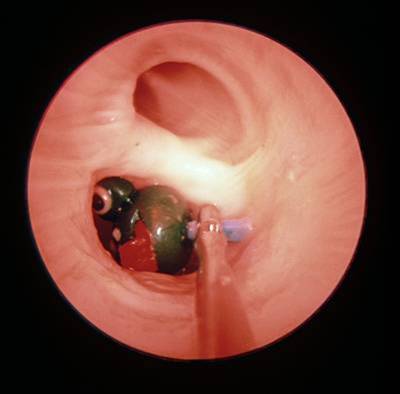 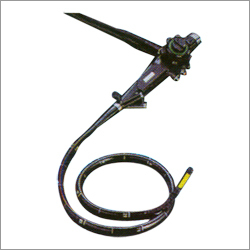